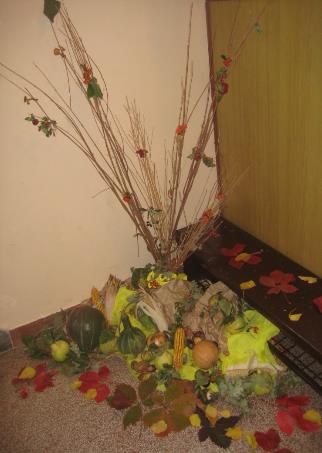 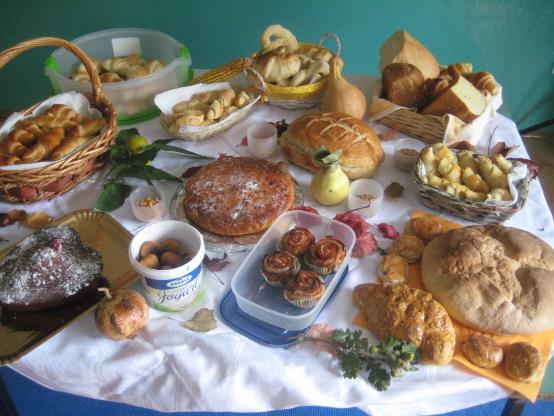 Došla nam je jesen,a s njom i dani kruha!!!
Od kuće do kuće,
Od stana do stana
Kao prva radost dana.
KRUH
Ujutro u košarama
Gradom kruh ide
Od kuće do kuće,
Od stana do stana
Kao prva radost dana.
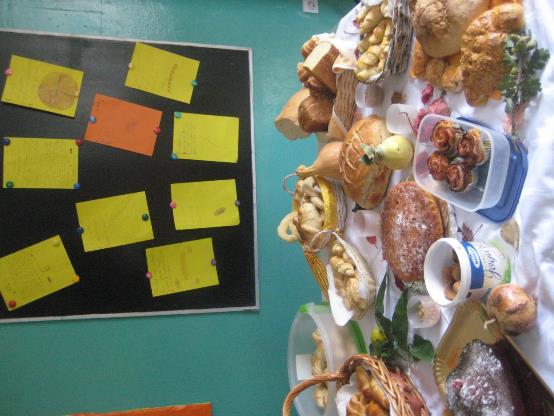 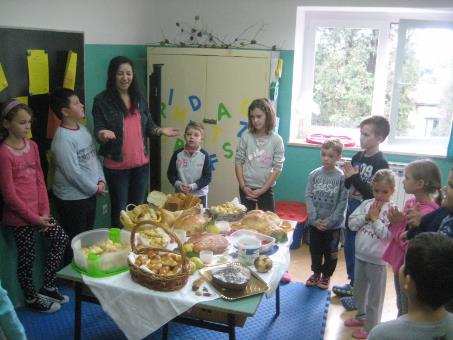 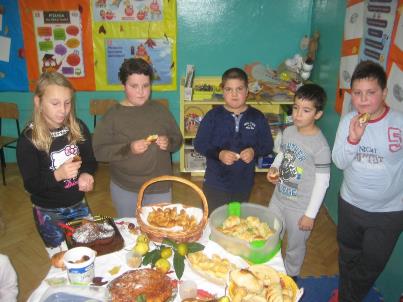 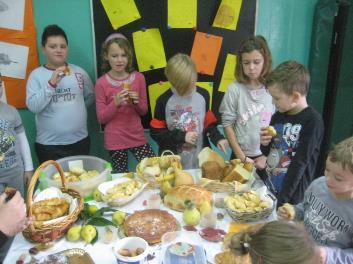 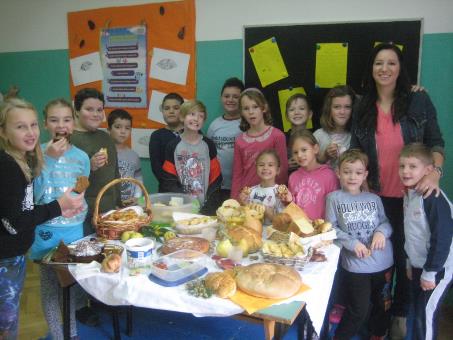 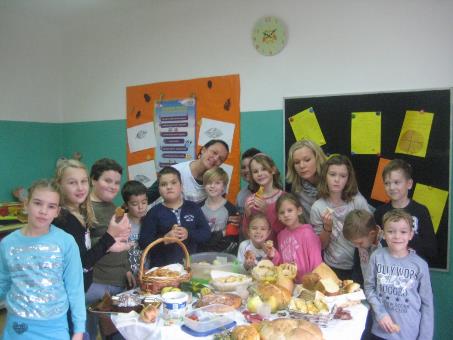